Las Vocales(“Cantando We Learn”)
Coro: Las vocales en español.
Las vocales en español.
A E I O U
            (1) La M con la A dice “Ma”.
La M con la E dice “Me”.
Con la I dice”Mi”,
Con la O dice “Mo”.
La M con la U dice “Mu”.

(2) La F con la A dice “Fa” etc.
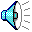